ATIVIDADES COM FOCO NO ACOMPANHAMENTO DAS APRENDIZAGENS
Atividade de Língua Inglesa – 6º Ano
Presente Simples e contínuo (formas afirmativa, negativa e interrogativa)

HABILIDADE:

(EF06LI20) Utilizar o presente contínuo para descrever ações em progresso.
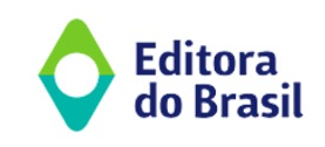 Atividade de Língua Inglesa – 6º Ano
I – He __________ (to wait) for a bus. 
 II – Please be quiet! I _________. (to work)
III – Look! Somebody _________ (to swim) in the river. 
IV – They __________ (to play) football.
As formas verbais que completam as lacunas estão na alternativa: 

A) IS WAITING – ARE WORKING – ARE SWIMMING – ARE PLAYING 
B) ARE WAITING – AM WORK – IS SWIM – IS PLAYING  
C) IS WAITING – AM WORKING – IS SWIMMING – ARE PLAYING 
D) IS WAIT – AM WORK – IS SWIM – ARE PLAY
I – Mom is making lunch now. 
 II – Is Mark helping his father today? 
III – The girls aren’t helping each other now.
Nos períodos, os verbos estão conjugados no Presente Contínuo. Identifica-se:

A) que, na 2ª oração, há a construção da Forma Interrogativa.
B) que há duas orações na Forma Interrogativa.  
C) que, na oração III, há a construção da Forma Afirmativa. 
D) que há duas orações na Forma Negativa.
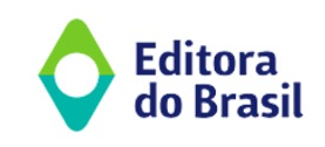 Atividade de Língua Inglesa – 6º Ano
I – Where are they going? usually go to the club on Saturday.
II – I’m not washig my hair.
III – The cat is on the carpet.
Identifica-se:

A) que as formas verbais estão na mesma pessoa gramatical. 
B) que duas formas verbais estão no Simple Present.
C) que todos os verbos estão na forma negativa.
D) que há duas formas verbais conjugadas no Present Continuous.
I – Who are you waiting?
 II – I’m not reading a newspaper now.
III –  What are the children doing?
Identifica-se:

A) que todos os verbos estão conjugados na Forma Interrogativa.
B) que na oração I, o verbo está na Forma Negativa.
C) que, nas orações I e III, os verbos estão na Forma Interrogativa. 
D) que  há duas orações na Forma Afirmativa.
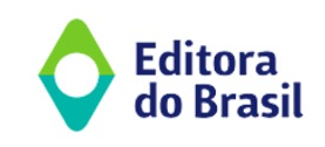 Atividade de Língua Inglesa – 6º Ano
“Listen! The baby is crying”.
Reescreva a oração:

Na Forma Negativa:
________________________________________________________________________________________________________________________________________________ 

B) Na Forma Interrogativa:
________________________________________________________________________________________________________________________________________________

C) Utilizando o plural do substantivo “baby” como Sujeito:
________________________________________________________________________________________________________________________________________________
“ Are you cleaning your bedroom now?”
Responda:

de forma negativa
______________________________________________________________________________________________________________________________________________

B) de forma afirmativa
______________________________________________________________________________________________________________________________________________
.
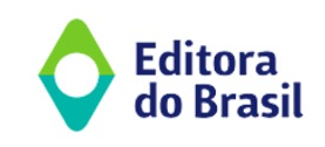 Atividade de Língua Inglesa – 6º Ano
“I’m watching TV now.”
Escreva as orações:

Na Forma Negativa:
________________________________________________________________________________________________________________________________________________ 

B) Na Forma Interrogativa:
________________________________________________________________________________________________________________________________________________

C) Utilizando o pronome pessoal “THEY”:
________________________________________________________________________________________________________________________________________________
I – (   ) We are chatting with our friends at the moment. 
 II – (   ) Where are going those people? 
III – (   ) Emile is doing the shopping at the moment.
IV – (   ) Liz and Brenda is going to the park now.
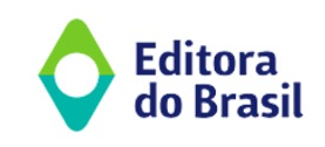 Atividade de Língua Inglesa – 6º Ano
“I know I’m later, but I’m standing at the bus stop now. It’s rainning really hard, so the bus is taking a long time to arrive...”
As formas verbais em destaque estão no Presente Contínuo (Present Continuous).

Responda:

A forma “is taking” se refere a qual vocábulo?
______________________________________________________________________________________________________________________________________________

B) “...but I’m standing at the bus stop now...”, a forma verbal está indicando que a ação ocorre em  qual tempo?
______________________________________________________________________________________________________________________________________________

C) “It’s rainning really hard...”, reescreva na forma negativa:
______________________________________________________________________________________________________________________________________________
I – _____ you _____ (to feel) OK? 
 II – They _____ (to build) a new theatre in the city centre at moment. 
III – Bianca and her brother _____ (to wear)  hats.
IV – We _____ (to study) photography in our art lessons at school.
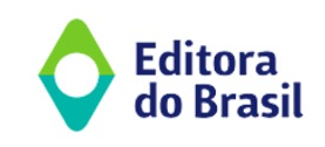